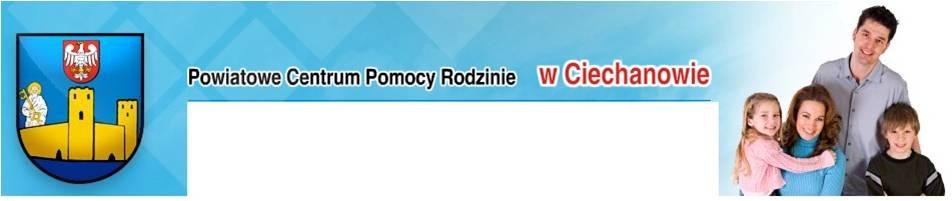 ul. 17 Stycznia 7
06-400 Ciechanów
tel.: 23 672 52 16
e-mail: sekretariat@pcpr-ciechanow.pl
www.pcpr-ciechanow.pl
Powiatowe Centrum Pomocy Rodzinie w Ciechanowie
ul. 17 Stycznia 7
06-400 Ciechanów
tel. (023) 672 52 16
e-mail: sekretariat@pcpr-ciechanow.pl
www.pcpr-ciechanow.pl
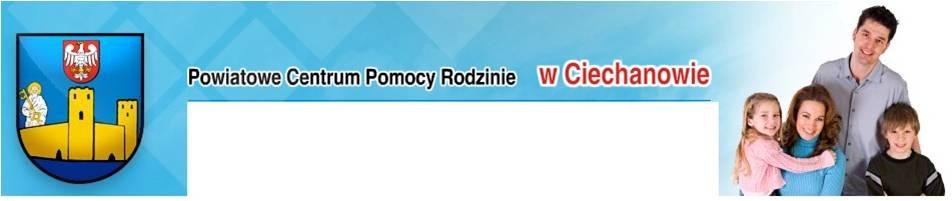 ul. 17 Stycznia 7
06-400 Ciechanów
tel.: 23 672 52 16
e-mail: sekretariat@pcpr-ciechanow.pl
www.pcpr-ciechanow.pl
Standardy postępowania i procedury w zakresie szkoleń kandydatów do pełnienia funkcji rodziny zastępczej

1. Popularyzacja idei Rodzicielstwa Zastępczego poprzez:
- audycje radiowe, reklamy prasowe, strona internetowa, ulotki rozpropagowane na terenie powiatu, piknik dla rodzin zastępczych, realizacja projektów unijnych
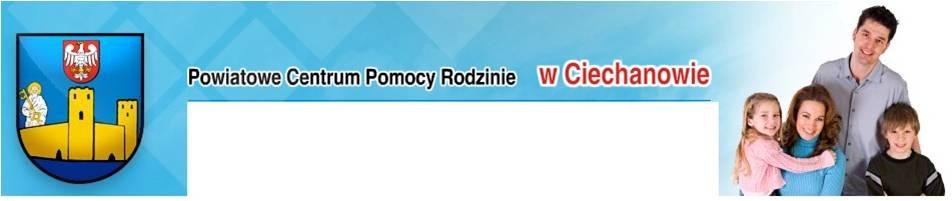 ul. 17 Stycznia 7
06-400 Ciechanów
tel.: 23 672 52 16
e-mail: sekretariat@pcpr-ciechanow.pl
www.pcpr-ciechanow.pl
2.Opracowanie , wdrożenie procedur kwalifikowania i szkolenia kandydatów do pełnienia funkcji Rodziny Zastępczej oraz powołanie Zespołu kwalifikującego kandydatów

I etap kwalifikacji 
– szczegółowa analiza sytuacji osobistej, rodzinnej, zdrowotnej, majątkowej na podstawie kwestionariusza ankiety oraz przedłożonych dokumentów,
opinia właściwego ośrodka pomocy społecznej,
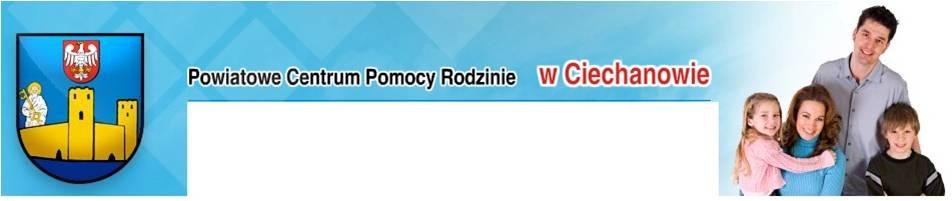 ul. 17 Stycznia 7
06-400 Ciechanów
tel.: 23 672 52 16
e-mail: sekretariat@pcpr-ciechanow.pl
www.pcpr-ciechanow.pl
pogłębiona diagnoza psychologiczno – pedagogiczna, przeprowadzona przez pedagoga i psychologa z wykorzystaniem narzędzi: kwestionariuszy, analizy dokumentów, rozmowy kierowanej i obserwacji
- omówienie wyników diagnozy psychologiczno – pedagogicznej oraz zebranych dokumentów na posiedzeniu Zespołu kwalifikacyjnego i podjęcie decyzji o skierowaniu na szkolenie bądź odmowie
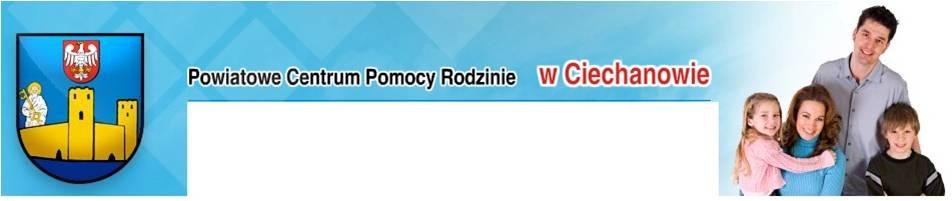 ul. 17 Stycznia 7
06-400 Ciechanów
tel.: 23 672 52 16
e-mail: sekretariat@pcpr-ciechanow.pl
www.pcpr-ciechanow.pl
- spotkanie z kandydatami i szczegółowe poinformowanie ich o wynikach diagnozy oraz podjętej decyzji wraz z uzasadnieniem

II etap – szkolenie teoretyczne i praktyczne prowadzone przez 2 pracowników Centrum (psychologa i pedagoga), posiadających uprawnienia do szkolenia według programu „Rodzina Plus”, a wcześniej „Szansa w Rodzinie” zatwierdzonego przez MRP i PS
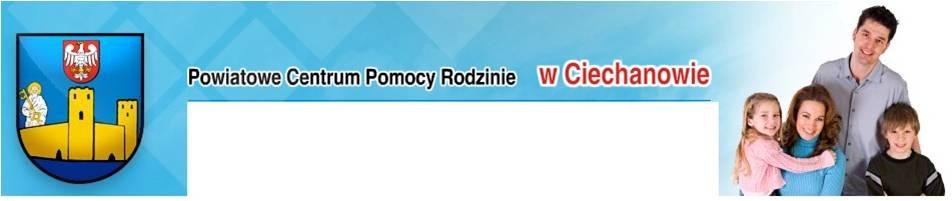 ul. 17 Stycznia 7
06-400 Ciechanów
tel.: 23 672 52 16
e-mail: sekretariat@pcpr-ciechanow.pl
www.pcpr-ciechanow.pl
III etap – praktyka w wymiarze 10 godzin w zawodowych rodzinach zastępczych na terenie powiatu

3. Kolejne posiedzenie Zespołu kwalifikacyjnego, analizującego ponownie wszystkie aspekty i podjęcie ostatecznej decyzji o zakwalifikowaniu kandydatów do pełnienia funkcji Rodziny Zastępczej, bądź odmowie,
- Wniosek kandydatów o wydanie zaświadczenia kwalifikacyjnego
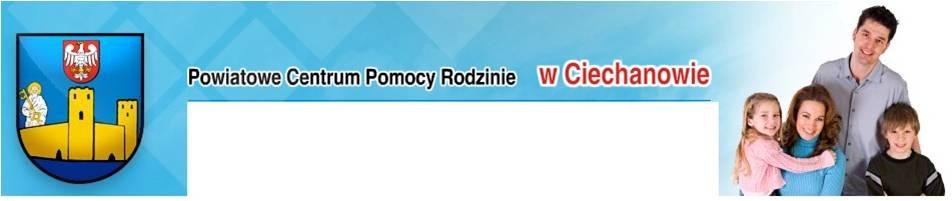 ul. 17 Stycznia 7
06-400 Ciechanów
tel.: 23 672 52 16
e-mail: sekretariat@pcpr-ciechanow.pl
www.pcpr-ciechanow.pl
Działania wspierające i pomocowe dla kandydatów i funkcjonujących Rodzin Zastępczych
- udział w comiesięcznych spotkaniach grupy wsparcia z udziałem terapeuty rodzinnego,
- wsparcie psychologiczne, terapeutyczne i prawne w ramach Punktu Konsultacji Specjalistycznej,
- możliwość zrzeszenia się w Ciechanowskim Stowarzyszeniu Rodzin Zastępczych „Rodzina”,
- wsparcie 4 koordynatorów rodzinnej pieczy zastępczej (średnio po 16 rodzin)
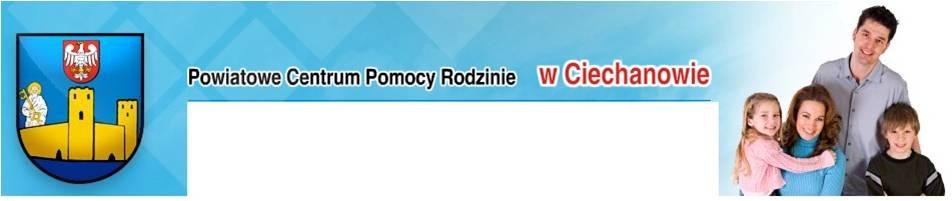 ul. 17 Stycznia 7
06-400 Ciechanów
tel.: 23 672 52 16
e-mail: sekretariat@pcpr-ciechanow.pl
www.pcpr-ciechanow.pl